International Projects without Leaving Home
Marge Maxwell
Project Choice 1
Penpals
Select a country and make contact with a teacher (your class can communicate and partner with the class) or an organization in that country (collaborate on some issue about that country).
Project Choice 2
Global Issue
Select a global issue (such as world hunger, poverty, health, environmental, arms control, fair trade, endangered animals, etc.) and partner with an international organization promoting that issue. Most of the international organizations provide ways to partner with them and get involved.
Project Requirements
Develop mashup website
3 technology products (one must be higher-level thinking)
Demonstrate collaboration with international organization
Education Around the World
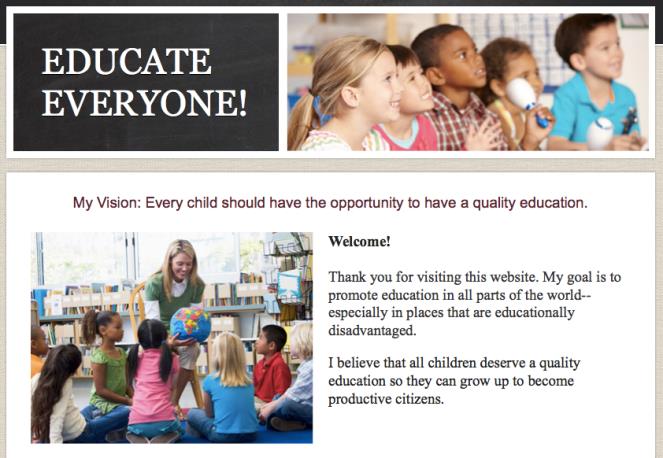 Drew Fulkerson
Obesity
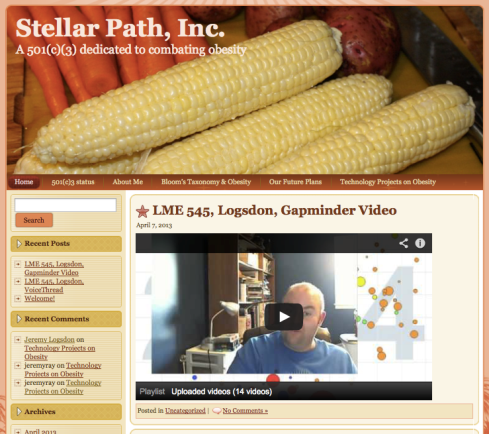 Jeremy Logsdon
English Penpals
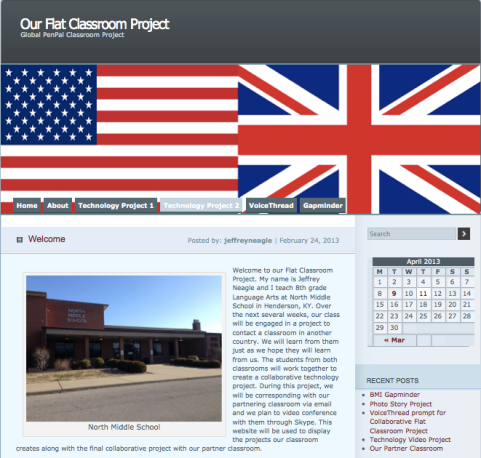 Jeff Neagle
Cyberbullying
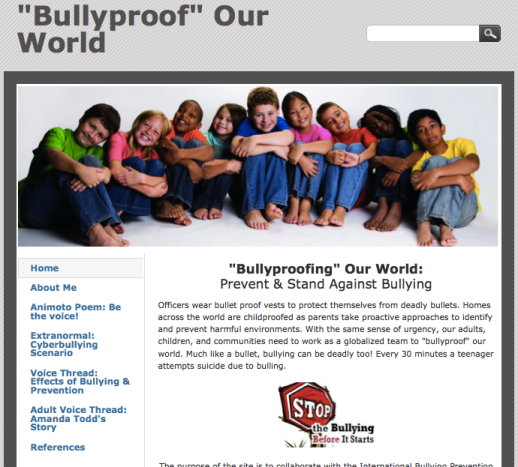 Shante Galloway
Slavery, Today?
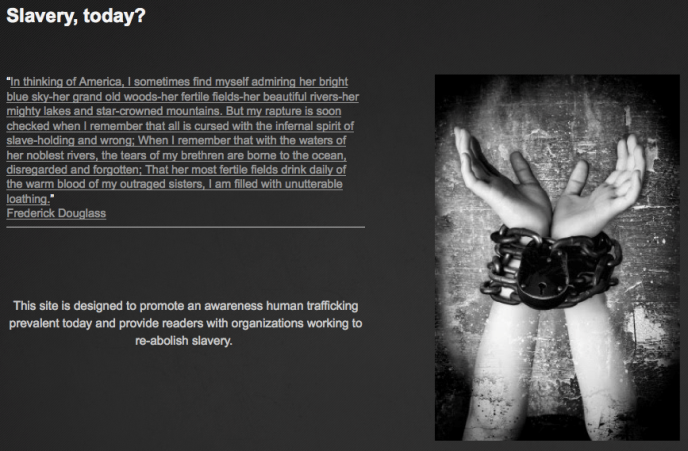 Rachel Rosales
How are you internationalizing your class?I love sharing ideas!
Come to see me to share techy ideas or international inspirations.